Дидактические принципы построения урока физики: целевые ориентиры, особенности содержания
Дидактические принципы (принципы дидактики) — это основные положения, определяющие содержание, организационные формы и методы учебного процесса в соответствии с его общими целями и закономерностями.Рассмотрим систему принципов, состоящую из 7 пунктов:
Принцип воспитывающего обучения.
Всякое обучение должно быть воспитывающим, т.е. наряду с определенными обучающими функциями должны осуществляться и воспитательные функции. Отсюда не следует, что все воспитание сводится к обучению. Наоборот, правильнее будет считать, что обучение является составной частью системы воспитания.
Принцип научности в обучении.
В соответствии с этим принципом учебный материал должен излагаться в последовательности, сохраняющей связи между понятиями, темами, разделами в рамках отдельного предмета, а также межпредметные связи. Таким образом, принцип научности в обучении включает систематичность и последовательность. Собственно, для этого и составляется программа и ктп, для создания последовательного и систематичного введения тех или иных понятий.
Принцип сознательности усвоения.
Сознательность усвоения понимается как такое овладение учащимися знаниями, которое включает глубокое понимание усвоенного и умение применять его в новых конкретных ситуациях.
Принцип активности учащихся.
Сознательность усвоения предполагает активность учащихся в процессе обучения. Без активной мыслительной деятельности не может быть достигнуто сознательного усвоения знаний.
Лучший способ изучить что-нибудь — это открыть самому. Поэтому, часто, на уроках нужно создавать и стимулировать ситуацию успеха
Принцип активности учащихся.
Сознательность усвоения предполагает активность учащихся в процессе обучения. Без активной мыслительной деятельности не может быть достигнуто сознательного усвоения знаний.
Лучший способ изучить что-нибудь — это открыть самому. Поэтому, часто, на уроках нужно создавать и стимулировать ситуацию успеха
Принцип наглядности.
Наглядное обучение – обучение, которое строится на конкретных образах, воспринятых учащимся. 
Чтобы познавать окружающую реальность, человек использует все органы чувств в разной степени. Принцип наглядности говорит о формировании у детей понятий и представлений, на которых основываются все чувственные восприятия явлений и предметов. Эмоциональный диапазон и пропускная способность имеющихся органов чувств у каждого человека индивидуальны. Но около 80% информации об окружающем мире воспринимаются посредством зрительного аппарата.
Принцип прочности знаний.
Сохранение у учащихся на протяжении длительного времени систематизированных знаний, умений и навыков. Поэтому очень важно на некоторых темах проводить актуализацию знаний или при решении той или иной задачи вспоминать, какой способ решения еще известен, когда изучался?
Принцип индивидуально-дифференцированного подхода в обучении.
При обучении необходимо учитывать особенности мышления каждого ученика, свойства его памяти, отдельных анализаторов (зрение, слух) и т.д. Даже у учащихся одного возраста они различны, поэтому один и тот же материал одни учащиеся усваивают быстрее, а другие медленнее. Все это и обусловливает необходимость индивидуального подхода в обучении.
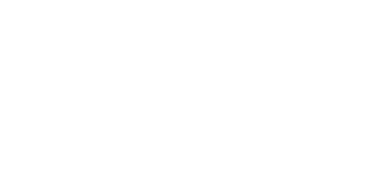 Таким образом, мы рассмотрели основные принципы и их содержание.